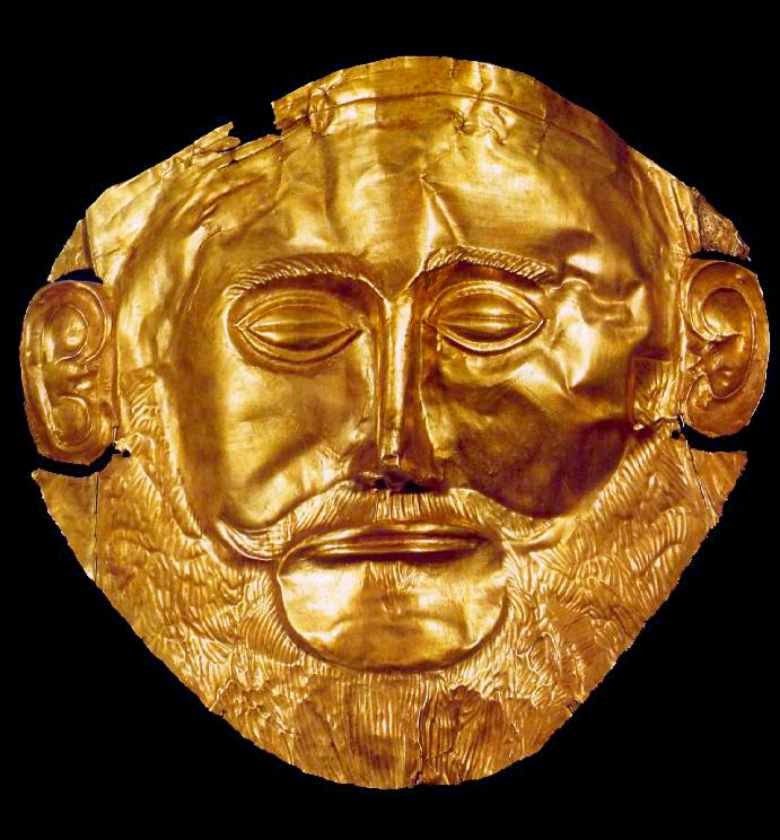 I Micenei
Corso di storia 1
Periplus, Zanichelli
extra
1500- 1200 a.C.
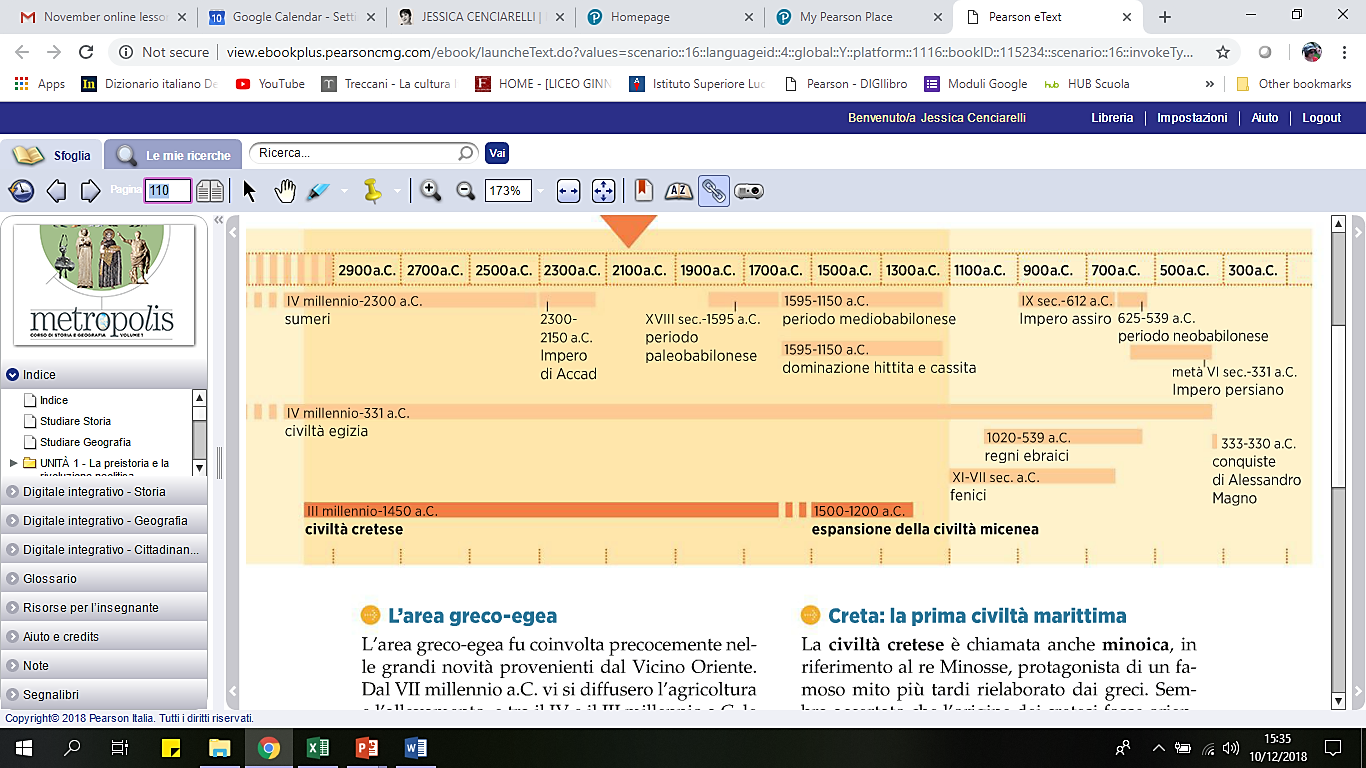 Civiltà Micenea
Linea del tempo
1900 a.C. dai Balcani in Grecia
Origine dei Micenei
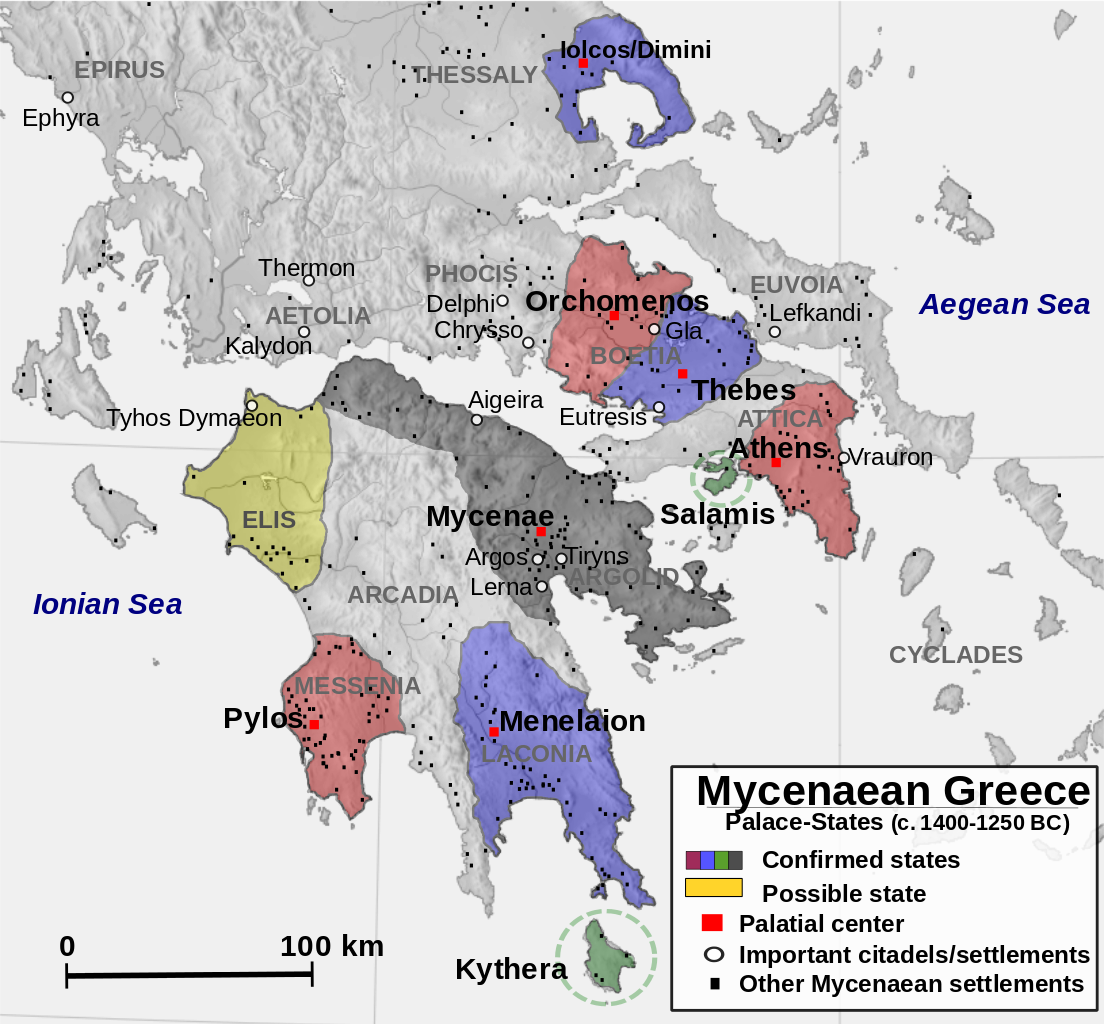 Popolo indoeuropeo
Arriva dai Balcani
Si stanzia in Argolide (Peloponneso)
in Argolide (Peloponneso)
1450 a.C.
Organizzati in piccoli regni indipendenti
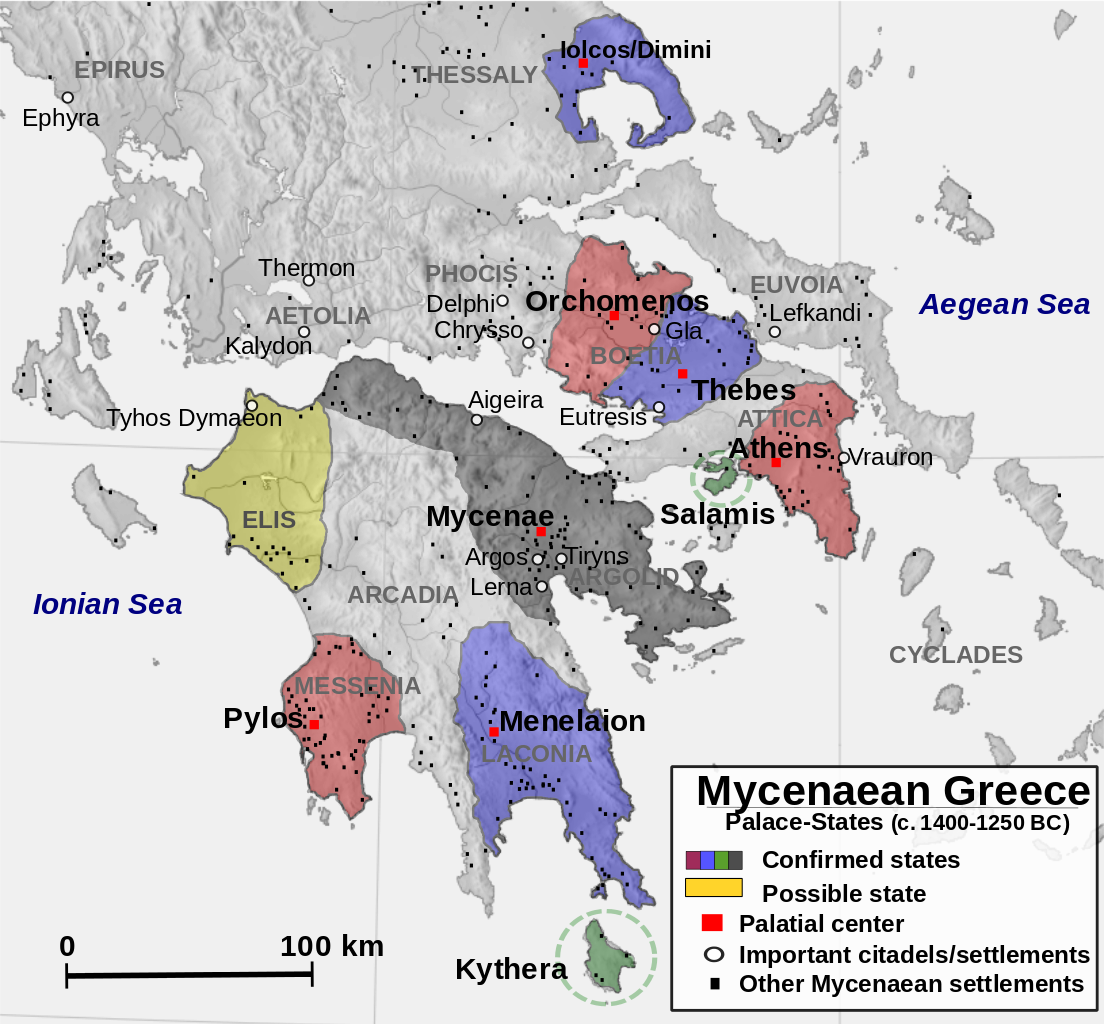 PELOPONNESO: Micene, Tirinto, Pilo
BEOZIA: Tebe e Orcòmeno
ATTICA: Atene (insediamento miceneo)
Questa foto di Autore sconosciuto è concesso in licenza da CC BY-SA
Insediamenti micenei fuori dalla Grecia
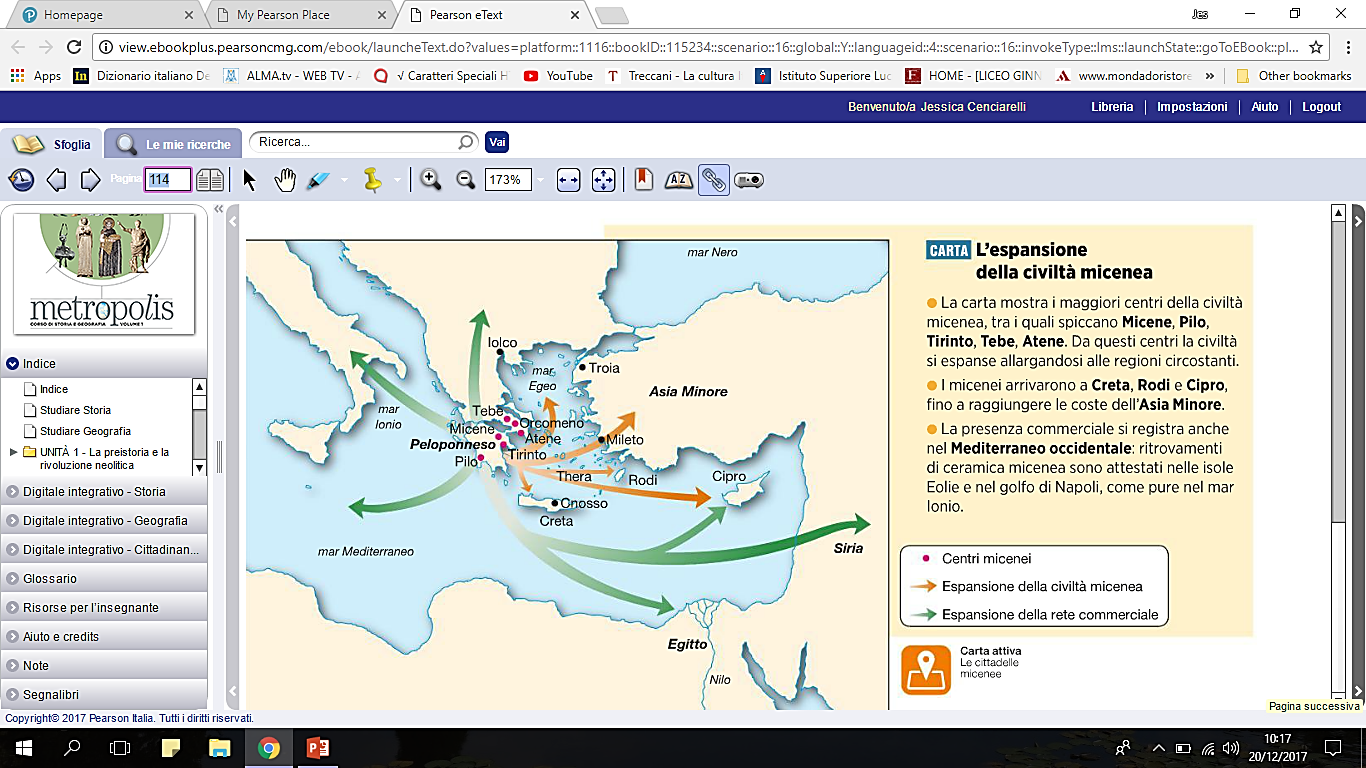 Golfo di Napoli
Mar Ionio
CRETA
RODI
CIPRO
ASIA MINORE (Mileto)
ITALIA (golfo di Napoli, coste ioniche, isole Eolie)
Isole Eolie
LINK
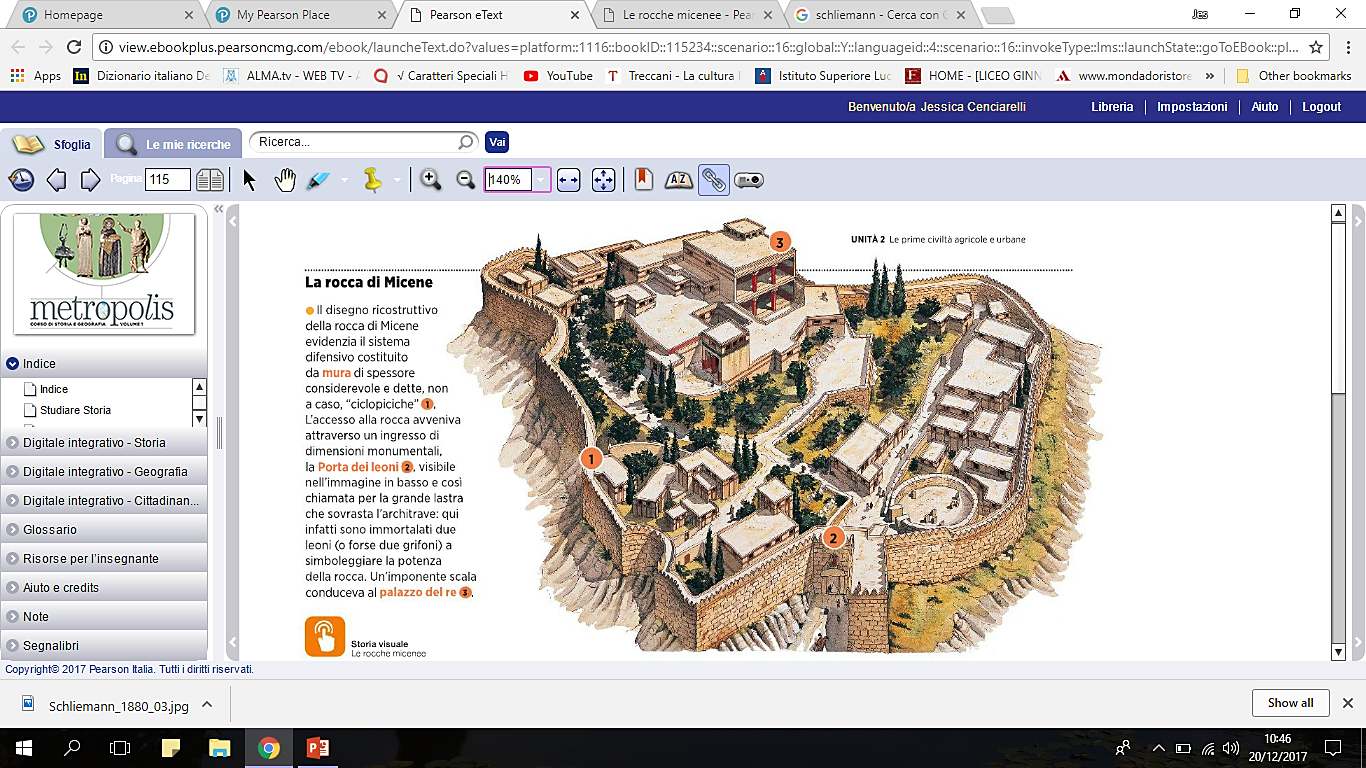 Civiltà palaziale dei Micenei
Palazzo del re
Amerini, Zanette, Tincati, Metropolis, vol. 1, Pearson, p.115
È simile a quella cretese?
Mura ciclopiche
Porta dei Leoni
LINK
Popolo guerriero
Palazzo: centro politico e amministrativo
Sepolture dell’aristocrazia guerriera (1650 a.C.)
Civiltà palaziale
micenea
su alture
In cittadelle fortificate
difeso da mura ciclopiche 
(grandi massi incastrati a secco)
Civiltà guerriera
Numerose armi nelle tombe
Arredi funebri
Decorazioni parietali
Tombe a tholos
Schliemann 1876 scopre le 
tombe a fossa dei re di Micene
Tombe a tholos
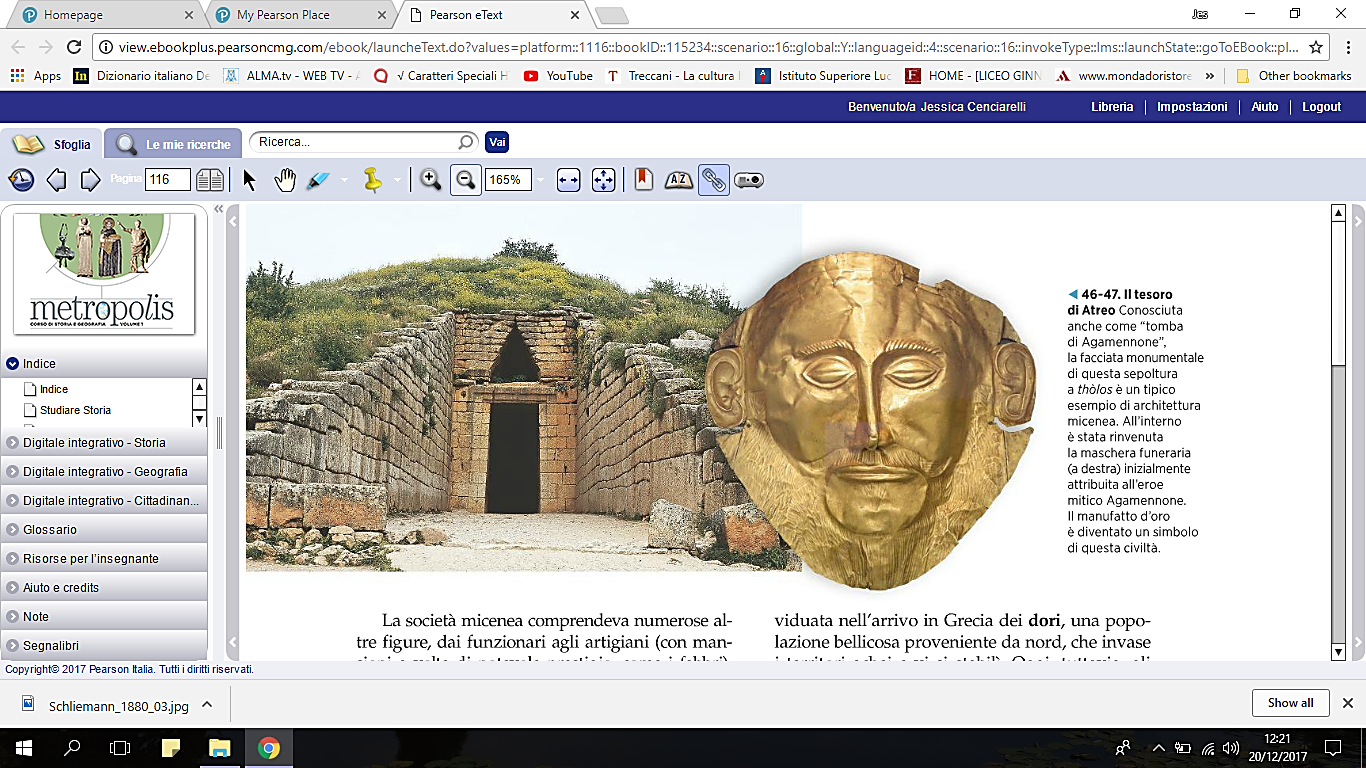 Oggetti d’oro, d’argento, gioielli, armi, maschere funerarie
Camera a pianta circolare sormontata da una cupola di pietra (tholos) ad essa si accedeva tramite un lungo corridoio
I palazzi micenei
MÉGARON
Centro del palazzo
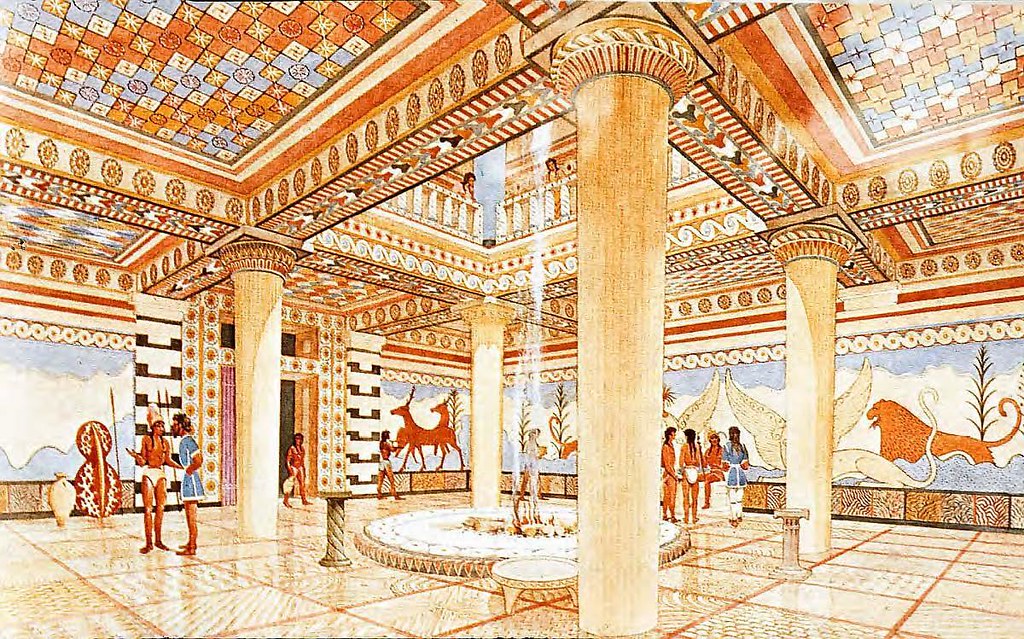 Palazzo è il centro politico, economico e religioso
Civiltà palaziale
micenea
Sala del trono con focolare centrale circondata da colonne
magazzini
archivi
Edifici per il culto
Quartieri residenziali
Laboratori degli artigiani
Nelle campagne
Villaggi abitati dalle popolazioni locali
Civiltà palaziali a confronto
CRETESI
MICENEI
Centro di piccoli regni
Costruito nelle piane costiere
Assenza di fortificazioni
Luogo del potere e dell’economia
Scrittura Lineare A (non decifrata)
Centro di piccoli regni
Costruito su rilievi
Struttura fortificata
Luogo del potere e dell’economia
Scrittura Lineare B decifrata (lingua greca arcaica)
Funzioni politiche, amministrative, religiose
Re
wanax
Regina
wanassa
Societàgerarchizzata
Proprietario terriero
Comandante dell’esercito
lawaghètas
Consiglio degli anziani?
PROPRIETARI TERRIERI
Aristocrazia guerriera
lawos
Guerrieri dotati di carro da guerra (compagni del re)
hequetài
perché devono ospitare solo le scorte delle terre reali
Magazzini micenei sono più piccoli di quelli cretesi
[Speaker Notes: Il re era detto Wanax e non basileus come nella tradizione omerica (tra i Micenei il basileus era in realtà il funzionario reale); il re è un proprietario terriero come gli altri.
Hequetai, «compagni del re»
Telestài: sacerdoti o nobili che ottenevano terreni dal re in cambio di supporto militare
Tra i dàmoi avevano particolare prestigio artigiani come i fabbri]
Funzionari di palazzo
telestài
In cambio del loro servizio riceveranno un appezzamento di terra
Societàgerarchizzata
korete
Altri funzionari governavano i demi (damoi)
Basileus?
Funzionario che sovrintende gli artigiani
Popolazione agricoltori, allevatori e artigiani
SCHIAVI
discendenti delle popolazioni locali 
dòuloi
[Speaker Notes: Demi: distretti territoriali in cui era suddiviso il regno]
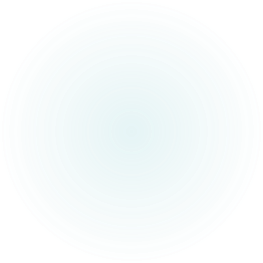 La religione
si può collegare a quella dei Greci delle epoche successive
Si riconoscono una trentina di divinità comuni, fra cui Zeus, Era, Poseidone, DIoniso
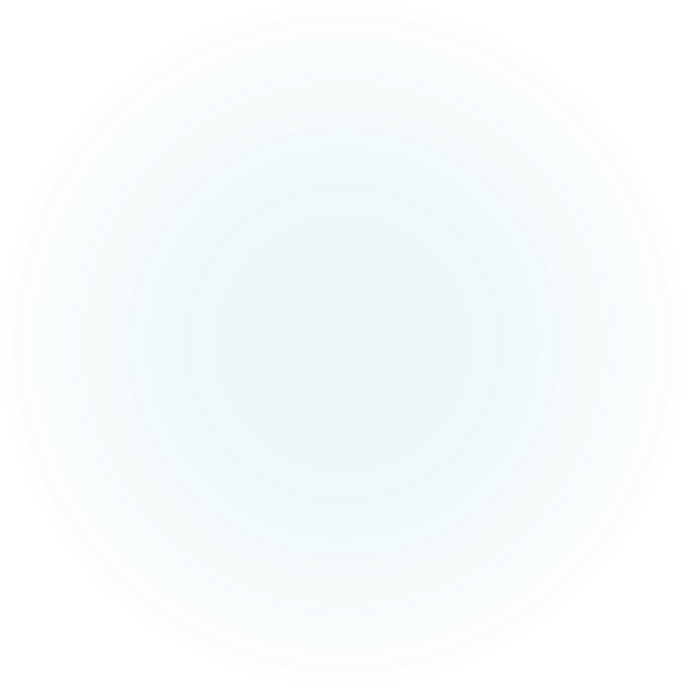 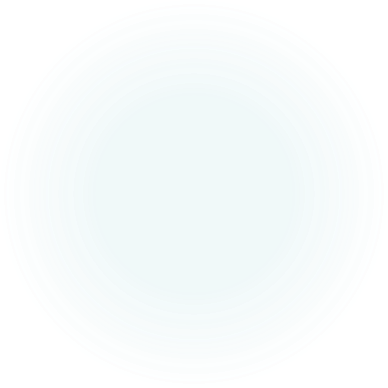 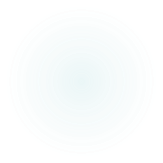 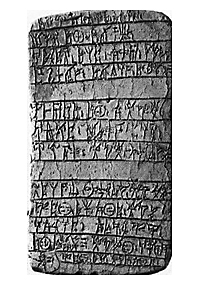 Scrittura sillabicalineare b
PRIME TESTIMONIANZE
tavolette del XIV e XIII secolo a.C.
I grafemi corrispondono a sillabe (segni fonetici) e segni ideografici
ORIGINE
derivata da quella minoica, detta Lineare A, utilizzata a Creta tra il XVII ed il XV secolo a.C.
dall'archeologo britannico Arthur Evans 
nel 1900 a Creta, nel Palazzo di Cnosso; 
altri esemplari furono rinvenuti in Grecia, a Pilo, Micene, Tebe.
SCOPERTA
DECIFRATA
lingua greca arcaica
da Michael Ventris e John Chadwick, tra il 1952 e il 1953.
[Speaker Notes: SU QUALE SUPPORTO SCRIVEVANO? Su tavolette d’argilla rinvenute a Creta e a Micene
MOLTI SCRIBI DIVERSI: le tavolette risultano scritte da scribi diversi, ciò significa che la burocrazia era piuttosto sviluppata]
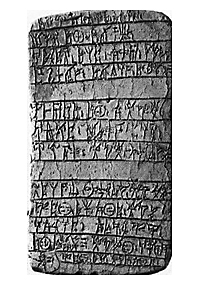 Scrittura sillabicalineare b
TAVOLETTE D’ARGILLA
Dati contabili, registri di magazzini, elenchi di lavoratori
Insufficienti per ricostruire vicende storiche
Tavolette scritte da scribi diversi
(le più recenti, a Pilo) pericoli dal mare e mobilitazione di truppe
burocrazia era piuttosto sviluppata
[Speaker Notes: SU QUALE SUPPORTO SCRIVEVANO? Su tavolette d’argilla rinvenute a Creta e a Micene
MOLTI SCRIBI DIVERSI: le tavolette risultano scritte da scribi diversi, ciò significa che la burocrazia era piuttosto sviluppata]
Espansione
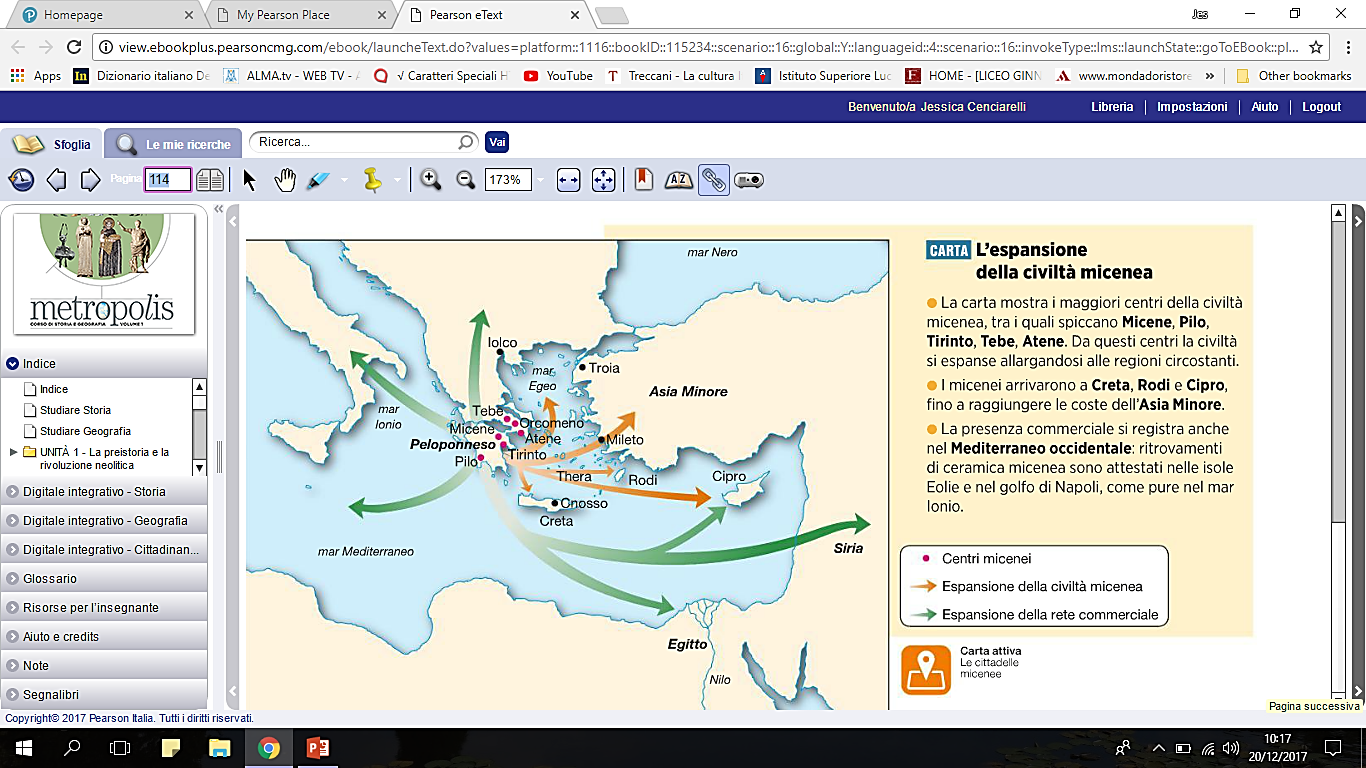 BALTICO
ambra
I micenei prendono il posto dei Cretesi
ANATOLIA argento
Controllo dei commerci marittimi
AFGHANISTAN
stagno
Si spingono oltre il Mediterraneo Orientale (Tirreno, Adriatico, Ionio)
Pregiati prodotti di artigianato (stoffe, vasellame, gioielli
EGITTO
oro
Spagna, Sardegna, isole Eolie
Ceramica micenea
Acquistano materie prime (ambra, avorio, metalli)
[Speaker Notes: L’influenza commerciale dei micenei era notevole e faceva concorrenza a quella delle città della costa siro-palestinese, che in quell’epoca erano molto attive.]
extra
Economia
Scambi commerciali
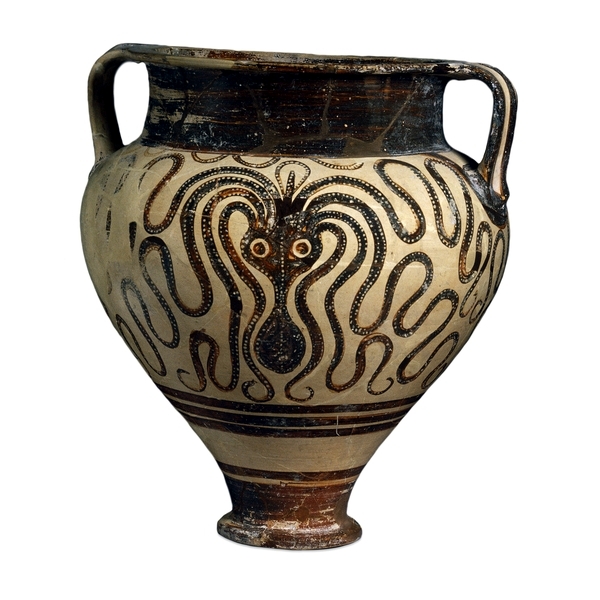 Agricoltura
Orzo, grano, vino, alberi da frutto, lino
Allevamento ovini
Produzione casearia
Tessuti di lana
Grecia
Lavorazione dei metalli
Alto artigianato per l’oreficeria
Elmi, corazze, spade in bronzo
Mediterraneo Orientale
Europa occidentale
[Speaker Notes: AGRICOLTURA: la coltivazione del lino successivamente scomparve dalla Grecia poiché era una coltivazione di lusso e lo scarso territorio fertile fu adibito alla coltura di alimenti.
METALLI: non conoscono la lavorazione del ferro: infatti le armi in ferro sono acquistate a caro prezzo dagli Hittiti
COMMERCIO: Le ceramiche micenee sono state ritrovate in Spagna e nell’Italia meridionale]
VIDEO
DOC
Espansione commerciale e militare
Le fonti parlano del popolo AHHIYAWA
Movimento di espansione
1300 a.C. commercio e azioni di pirateria
Controllo di:
Creta, 
Rodi, 
isole dell’Egeo
Allarga i traffici commerciali
Achei/Micenei
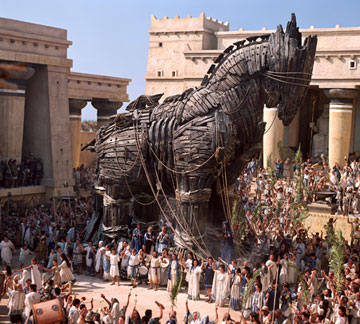 Controllo dei commerci sul Mar Nero
Fonda città-stato in Asia Minore
Guerra di Troia
[Speaker Notes: Una coalizione di re micenei combatte una lunga guerra che si conclude (forse) nel 1200 a.C. con l’incendio della città di Troia]
Commerciante tedesco
Il mito della guerra di Troia
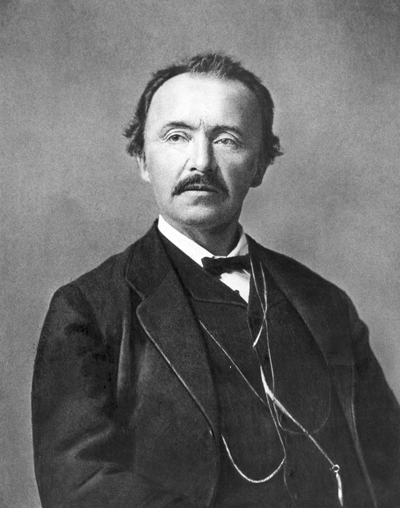 Archeologo dilettante
è convinto che l’Iliade racconti un evento reale
Opere di geografi greci (Strabone 63 a.C. e Pausania (II sec d.C.
1871 scavi a Hissarlik sui Dardanelli (Turchia)
1876 Micene - tomba di Agamennone?
1873 resti dell’antica Troia ?
Heinrich Schliemann (1822-1890)
1884 Tirinto – palazzo di Diomede?
stratificazioni
[Speaker Notes: Le campagne archeologiche: stratificazioni (diverse distruzioni e ricostruzioni). La città di Troia trovata da S. è più antica di quella narrata dall’Ilieade
Le tombe reali di Micene precedono di alcuni secoli la guerra di Troia (non è dunque la tomba di Agamennone).
 Rimane il risultato di una straordinaria intuizione.
Poemi omerici: trasfigurazioni in senso poetico-mitico; i due poemi messi per iscritto verso il VI secolo (cioè sei, sette secoli dopo le vicende che narrano. Nel frattempo il quadro politico della Grecia era profondamente mutato.]
Il merito di Schliemann
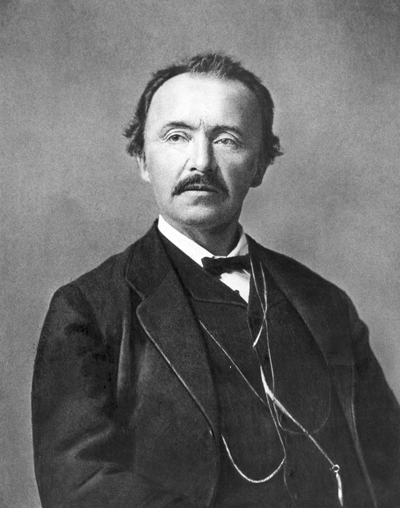 POEMI OMERICI 
non sono precisi
Gli scavi di Schliemann
trasfigurazioni in senso poetico-mitico
Non trovano la vera città di Troia o la tomba di Agamennone
messi per iscritto solo verso il VI secolo
Aprono gli studi decisivi per la conoscenza della cultura micena
La fine dei Micenei
1200/1100 a.C.
Invasione o occupazione graduale?
DORI
Pop. indoeuropea Europa centrale
Incursione dei popoli del mare
Varie cause
rocche micenee abbandonate o distrutte
Epidemie
Siccità
Carestie
Guerre con le città vicine
Lotte dinastiche
FINE XII secolo
«Età oscura»
[Speaker Notes: INVASIONE O OCCUPAZIONE? Tra la cultura del XII e quella del X secolo si riscontra una notevole continuità, cosa che non sarebbe possibile spiegare se pensando che a proseguire la tradizione delle tecniche praticate all’interno dei palazzi fossero stati uomini già inseriti nella struttura sociale micenea (forse gli stessi artigiani). [Fonte: «Il Fattore umano» p.131]]
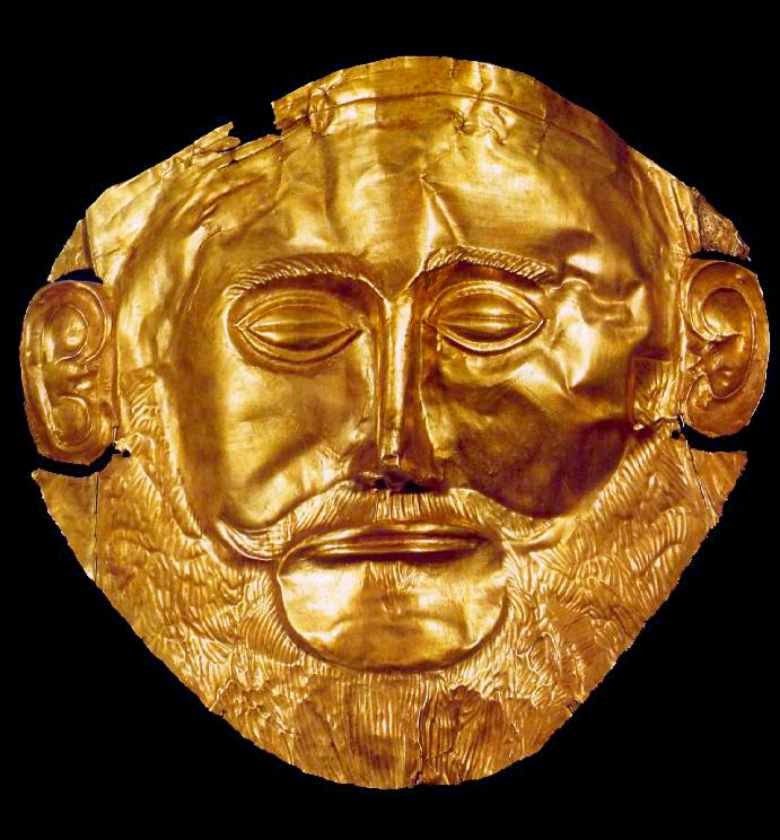 I Micenei
Corso di storia 1
Periplus, Zanichelli